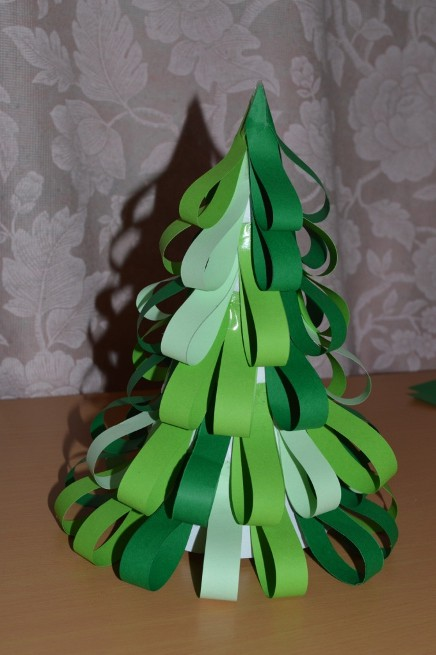 Новогодняя поделка « Елочка»Воспитатель Твердохлебова Е.Я. ОДО №296 Фрунзенского района 2015г.